С новым учебным годом!
2022-23г
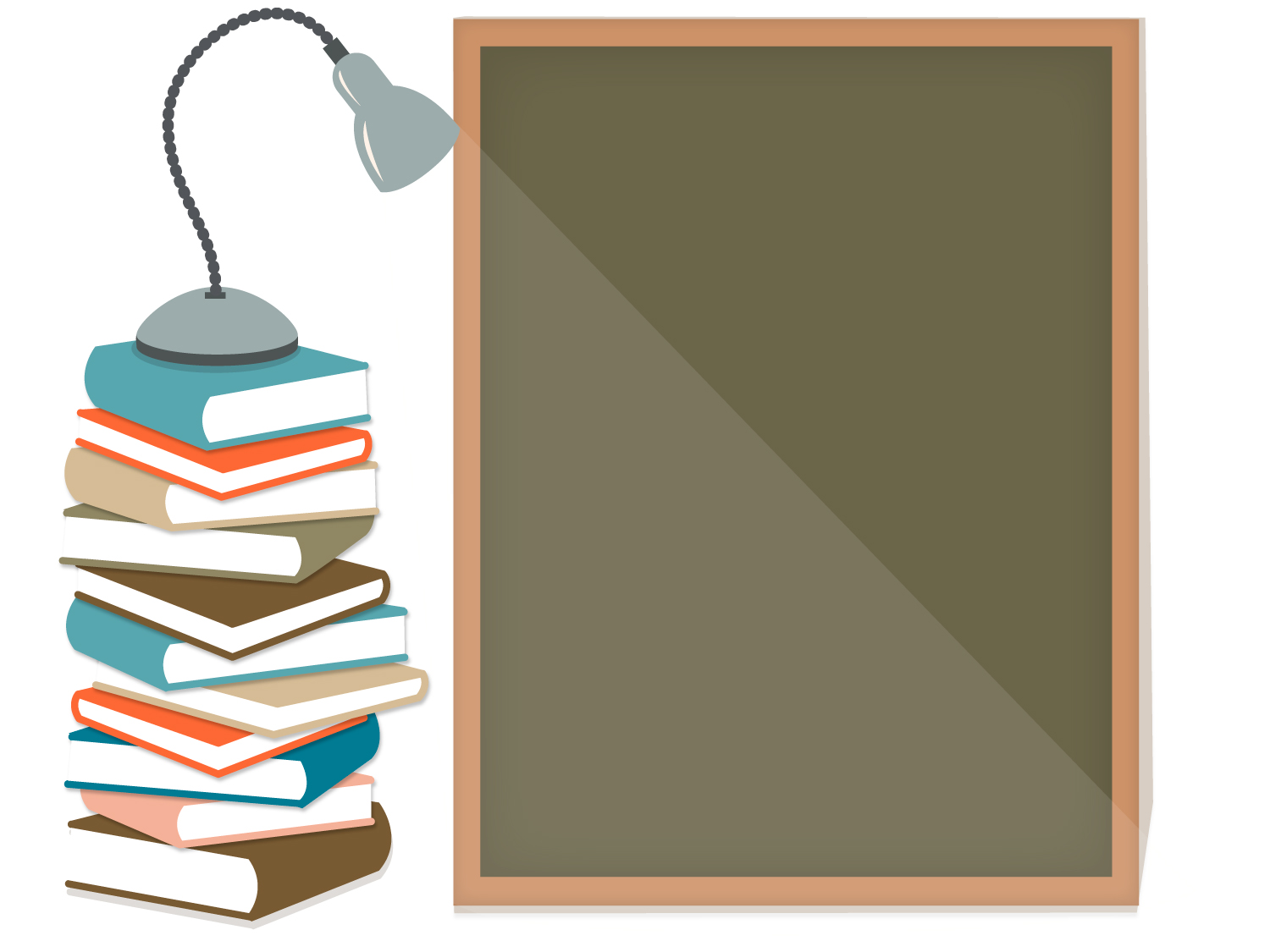 Краткий анализ результатов 2021-22 учебного года и перспективы реализации программы развития 
ГБОУШИ ОР в 2022-23г


Цель: Проанализировать основные результаты и достижения ГБОУШИ ОР  в 2021-22 учебном году и  представить основные направления работы и мероприятия по реализации программы развития ОУ 
   в 2022-23 г
План педсовета
1.ВСОКО. Основные результаты и достижения в 2021-22 учебном году:
Методический блок. Результаты и перспективы работы.
                                                                                                 Голубева Н.В.
Сравнительный анализ результатов выпускных экзаменов и основные мероприятия по подготовке перехода на ФГОС – 3 (УЧЕБНЫЙ И ВОСПИТАТЕЛЬНЫЙ ПРОЦЕСС)
                                                                                         Первухина Н.А.
Реализация программы дополнительного образования обучающихся (спортивная подготовка). Перспективы работы.
                                                                                                  Аронович А.В.
2.Основные направления работы специалистов службы сопровождения в 2022-23 учебном году:
Захарова Е.В.
Голубева Я.А.
Тюкалова А.Ю.
3.Рассмотрение и принятие основных локальных документов на
 2022-23г
4. Разное
5.Решение педагогического совета.
Методическое направление
МР - решение основной проблемы школы: потребность в педагоге, адекватном новому, способном обновлять содержание своей деятельности посредством критического, творческого ее освоения, применяя достижения науки и передовой опыт.
Основные направления методической работы в ОУ в соответствии с требованиями ФГОС
ВСОКО. Критерии оценки качества образования в ОУ.
Результаты реализации программы развития ГБОУШИ ОР
Основные подпрограммы 
Конкретизация результатов
Выявленные проблемы
Формальный подход некоторых учителей к анализу результатов ДКР
Затруднения в отборе или разработке КИМ в соответствии с ожидаемыми результатами
Отсутствие управления по результатам внешних и внутренних мониторинговых исследований
Недостаточное внимание работе по формированию метанавыков
Формальный подход к самообразованию
Выявленные проблемы и диагностика дефицитов
Рейтинг результативности МР в педагогическом коллективе
Методическая работа в 2022-23 учебном году
Методическая тема
«Формирование ключевых компетенций обучающихся средствами учебного предмета»

Реализация подпрограмм Программы развития ГБОУШИ ОР:
1.Подпрограмма «Современная школа» 
 -Проект: «Управление качеством образования» 
- Проект «Одаренные дети» 
 -Проект: «ФГОС СОО: от внедрения до результата»; 
 -Проект: «Школа- Центр социальной активности» 
2. Подпрограмма «Цифровая образовательная среда» 
3. Подпрограмма «Учитель будущего» 
4. Подпрограмма «Школа-территория здоровья».
Педсоветы и семинары
Мероприятия и ожидаемый результатФГОС - 3
Спасибо за внимание!